CSA - Hackney Trainers 2020
Rofique
[Speaker Notes: Understand trainers - have ST3, failures, who has sat the CSA, been on a course.]
Outline
Observations on CSA training 
Develop shared ideas on how to approach CSA training in hackney 

My experience of the CSA  
Tower Hamlets Trainer 
2009- supporting the CSA 
31 Trainees who have failed more than 1  
Approx 70 first time CSA
Note 
Experience (not evidence or expertise)

Interest in design thinking
[Speaker Notes: I also completed the csa in 2008 - pilot group 
Story - gadson 
Group that failed - there were no problems with clinics, around the uk. 
I used to meet them but with technology and development of the iphone - progressed to video calls and most recently I have supported someone over whatsapp 
Deep understanding of the issues - how they felt about the failure, course, trainers. Very intense. 
There were similarities and differences]
What I learned (and teach)
Extremes to mainstream 
CSA mindset 
Consultation skills 
Acting and role playing - games like the CSA relay
Drafting cases 
Group formation - developing a high performance team 
Coaching/supervision/facilitating
What’s the point in this ICE thing!!
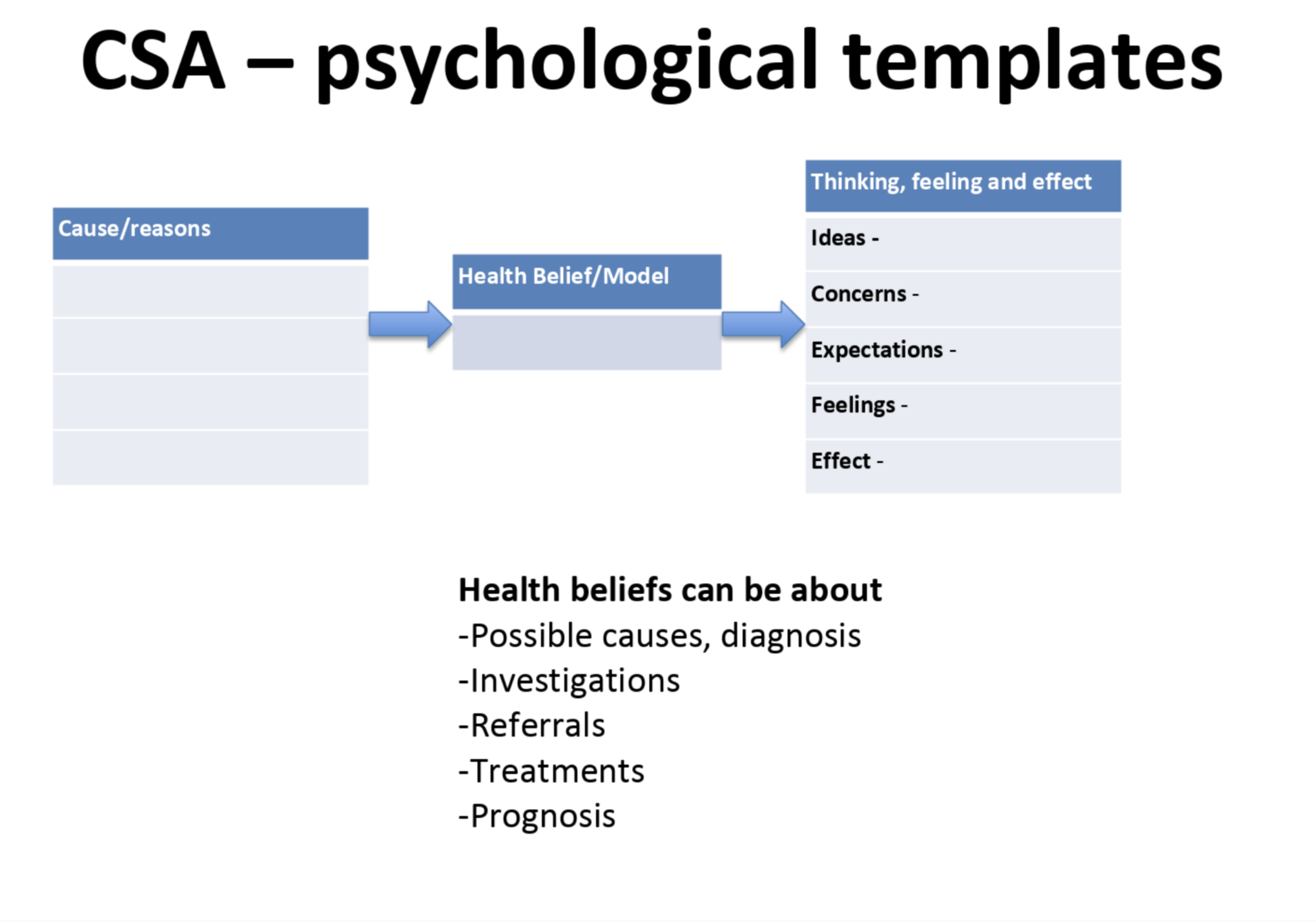 [Speaker Notes: Interesting example of how strong beliefs that limit trainees in the extreme groups have led to insights for the mainstream 


What's the point of ICE
I am a doctor 
Going back to basics - attrition theory, beliefs etc. 
Together with the trainees I develop a way to explain the ICE. 

ICE is a symptoms (like chest pain) 
The health belief drives the ice (eg IHD) 
Caused atherosclerosis, risk factors 

A patient who requests antibiotics in the CSA - could have a story 

Whats the point. 

Consultation has two functions - diagnosis/management, therapeutic 
Integrate ICE into management]
The CSA mindset
Stress and anxiety - anxiety, depression, PTSD 
I have the CSA in 2 weeks and my trainer wants me to do an audit 
Anxiety leads to negative thoughts 
Adopting a unhealthy lifestyle
[Speaker Notes: Tears, distress. Direct them to the GP. Same with the first time trainees. 
Medicine and surgery - consultants would have sat the professional exams, short cases, there is a recognition (empathy), finding cases, inspiring learning 
From 6-8 weeks - there is a gradually focus towards the CSA. Use the CSA to base other learning. 
Constructive alignment 


Recognise that they are stressed and this takes priority over everything else. 
Understanding the CSA - videos, courses etc]
Constructive alignment - biggs
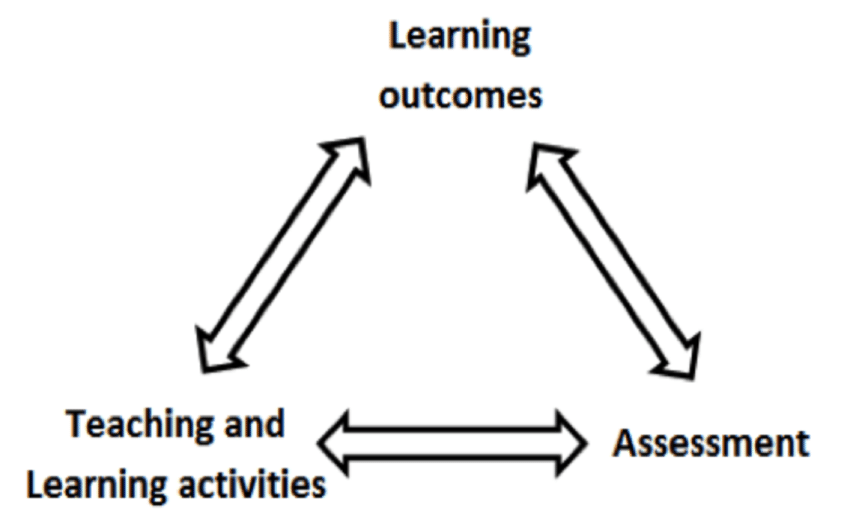 [Speaker Notes: I learnt most of my useful updates from the groups 
There was no need to attend any courses until last year (red whale cancer course)]
Beliefs that create conflicts
CSA is like seeing patient in clinic (so you must do in 10 min)
Actors are like real patients 
It's only for the exam (CSA is for life)
Seeing patients is better than role play (attend the practice meeting on QI instead of meeting your peers) 
Don’t use checklists (the Karate kid principle)
[Speaker Notes: Role play - supplements the learning, creates a safe space for experimentation, internalising concepts and ideas]
The karate kid principle
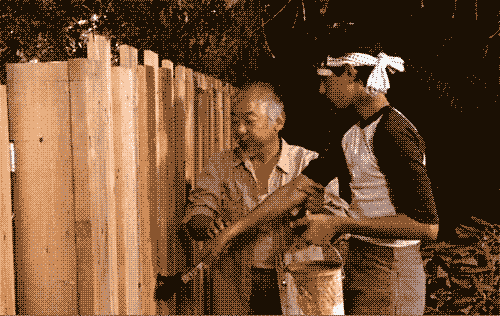 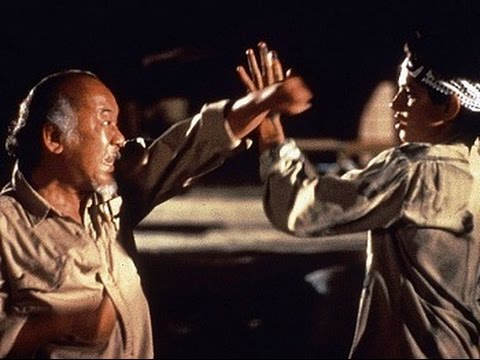 The alternative explanation one the nobel prize
[Speaker Notes: Like the Medical student clerking - use routines to move to a flexible approach]
Structuring and navigating the CSA under stress
Agenda setting 
History/examination 
Explaining the problem 
Shared decision making 
Ending the session
[Speaker Notes: Interesting - explaining the simplest concepts asthma tends 
I dont think they will get much marks but it stops them in the track. 
Causes more distress, loss of confidence and spiralling performance]
BAD = best applied definition
BAD IDEAS - to define
Questions/discussions